P1-3 Termly Overview – Term 2
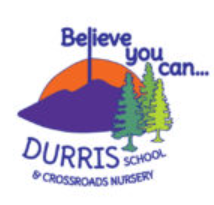 This Term...

Hello everyone! This is an overview of the learning that will take place in P1-3 this term.
Ms Shearer will be teaching the class every Monday and Mrs Hannaford will teach Tuesday-Friday. The class will have Mrs Jardine on Mondays for Drama, and Ms Shearer on Thursday afternoons for French and P.E. P.E. will be every Tuesday and Thursday and children should come to school wearing appropriate clothing and their school jumpers. We have a play-based approach and the children have frequent opportunities to enhance their learning through free and directed play contexts. 
We will continue to explore the topic of water and look at pollution, fishing and famous boats throughout history. We will also have a visit to MacDuff Aquarium.
Numeracy
We are learning:
-To add and subtract numbers using a range of strategies, e.g. number line, making a 10, number bonds, part whole diagram.
-To solve word problems by reading carefully and finding the important information. 
-To identify, describe, make and play with a range of 2D and 3D shapes.
-Correct number formation.
-To count items carefully and accurately.
-To sort and order items and numbers.
-To use a range of maths resources to help our understanding, e.g. cubes, Numicon.
-To play maths games which involve listening, taking turns and following rules. 
-To play maths games using ipad QR codes.
Literacy

We are learning:
-To write sounds and words neatly with correct letter formation.
-To learn spelling patterns 
-To practice reading regularly.
-To re-tell the story of the 3 Little Pigs using actions, story map and puppets.
- To sequence a story using the words first, next, then and finally.
-To re-write the 3 Little Pigs using adjectives to describe the characters.
-To write instructions for a variety of different purposes, e.g. making a sandwich, doing a science experiment.
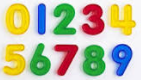 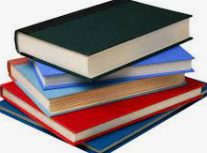 Expressive Arts 

We are learning:
Art –we will create a variety of winter crafts and will make a Christmas card and 2024 calendar. 
Music – we will be performing a Nativity play and will be learning lots of songs as part of our show. 
Drama – We will be practicing our Nativity Play, remembering lines and wearing costumes to perform in front of an audience.
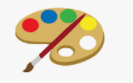 Health & Wellbeing

We are learning:
To have a Growth Mindset – positive attitude.
Mindfulness, calming and focus strategies
Working as a team and being a good learning partner
To take part in PE games by following rules and taking turns.
To talk about our feelings and share them with others.
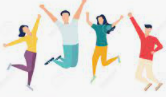 P4-7 Termly Overview – Term 2
Numeracy
We are learning:
Rounding numbers to the nearest 10/100/1000 etc. For some children, rounding decimal numbers.
Using rounding as a strategy to estimate addition and subtraction calculations.
Multiplying one, two and three-digit numbers. For some, using arrays to calculate multiplications.
Division using sorting/sharing and learning how to lay out ‘bus stop’ division calculations.
Problem solving – using rounding skills to solve word problems, and for some children working on the next round of Scottish Mathematical Challenge questions.
Continuing to learn to tell the time – digital and analogue clocks, durations and 24 hour clock (where appropriate).
Literacy
We are learning:
We will finish our class novel ‘The Nowhere Emporium’ this term for enjoyment. Reading books will be sent home for children to read with an adult at home to improve fluency and vocabulary. Groups will also be starting new novels in class and working on comprehension skills related to these. 
Spelling words will be given to children and we will be concentrating on transferring spelling skills from a focused lesson to wider writing tasks. We will also be focusing on correcting spelling of common words in writing tasks. 
In Talk for Writing we are learning to develop characters and settings in our writing. 
We are learning about how to write recounts of events and the type language needed for this.
This Term...
Welcome back to Term 2, which is always a busy one! This is an overview of the learning that will take place in P4-7 this term.
P.E. will be every Tuesday and Thursday and children should come to school wearing appropriate clothing and their school jumpers. 
Our topic for this term continues to  be ‘Durris Discovers the World of Water’. We will be looking to answer many of the questions that children and families asked at the end of last session about this topic. We are learning about the science of water and conducting some experiments. 
We will also be learning about different uses for different types of boats and learning about the history of some famous boats. 
We will have some Forest School sessions, and we will also be continuing with Masterclasses and Working Groups. We have a few exciting school trips and community events planned too, we will keep you updated with dates as these events come around.
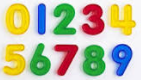 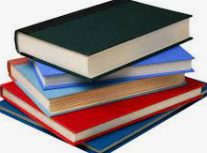 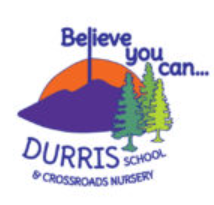 Health & Wellbeing
We are learning:
Core values of honesty, kindness, fairness & responsibility, cooperation and friendliness.
Having a Growth Mindset and ways in which we can look upon challenging situations as an opportunity to become stronger. 
In P.E. children will be learning the skills and rules for playing tennis.
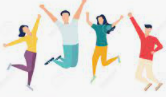 Expressive Arts
We are learning:
Music – we will be learning how to tune and play chords on the ukulele. We will be learning how to follow musical notation and keep the beat, using boomwhackers. 
Drama – We will be exploring using different voices and movements
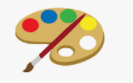